PowerPoint Event Sponsorship Proposal Template Example
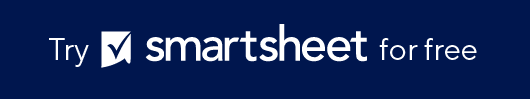 ANNUAL TECH EXPO 20XX
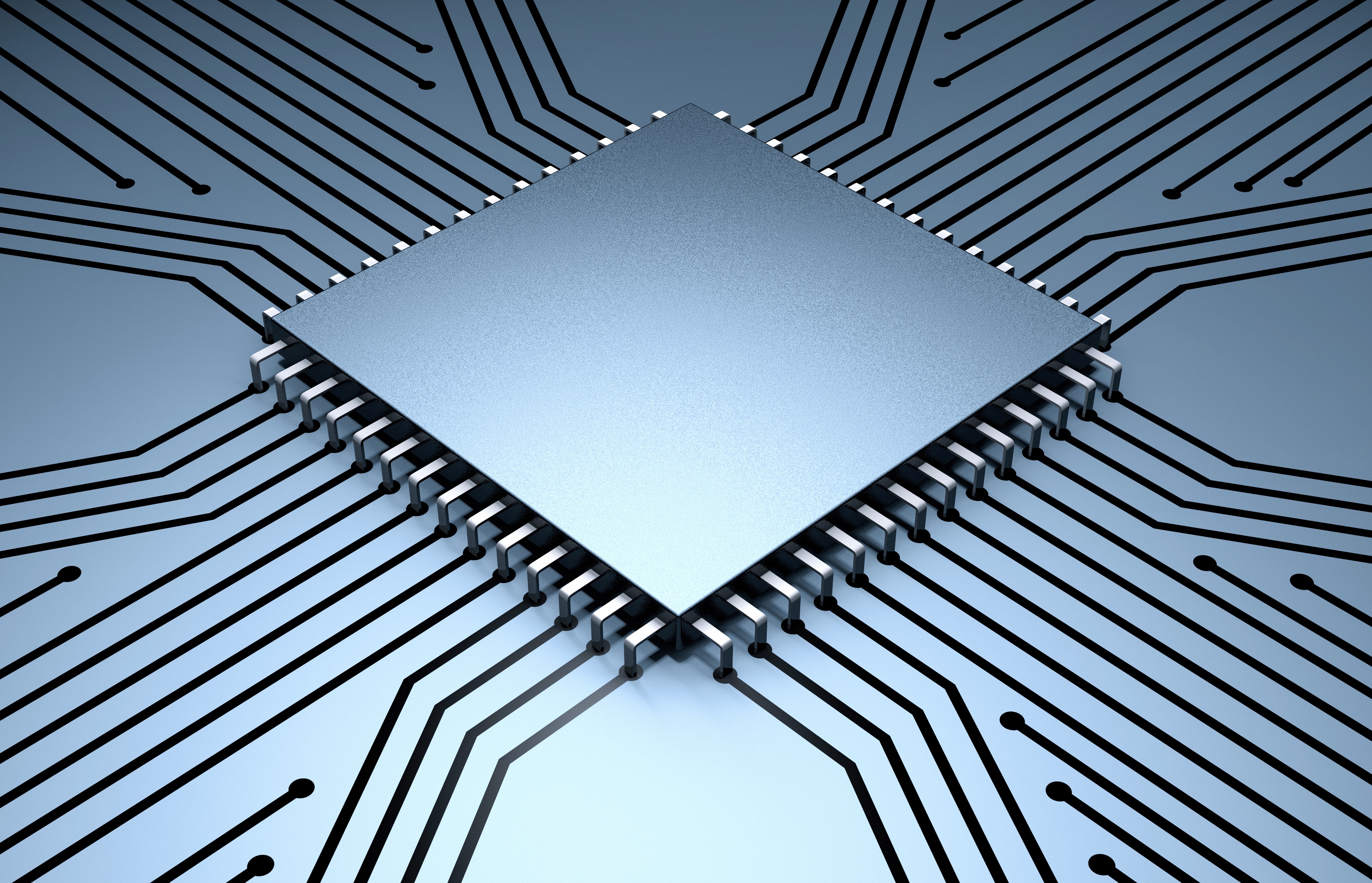 Event Date: September 5-7, 20XX
Prepared by: Joe Girardi
Prepared for: Weller Corp.
YOUR LOGO HERE
CONTENTS
1
6
MARKETING AND PROMOTION PLAN
EVENT OVERVIEW
7
SPONSORSHIP OPPORTUNITIES
2
OBJECTIVES AND GOALS
8
TESTIMONIALS AND PAST SUCCESS
3
AGENDA / ITINERARY
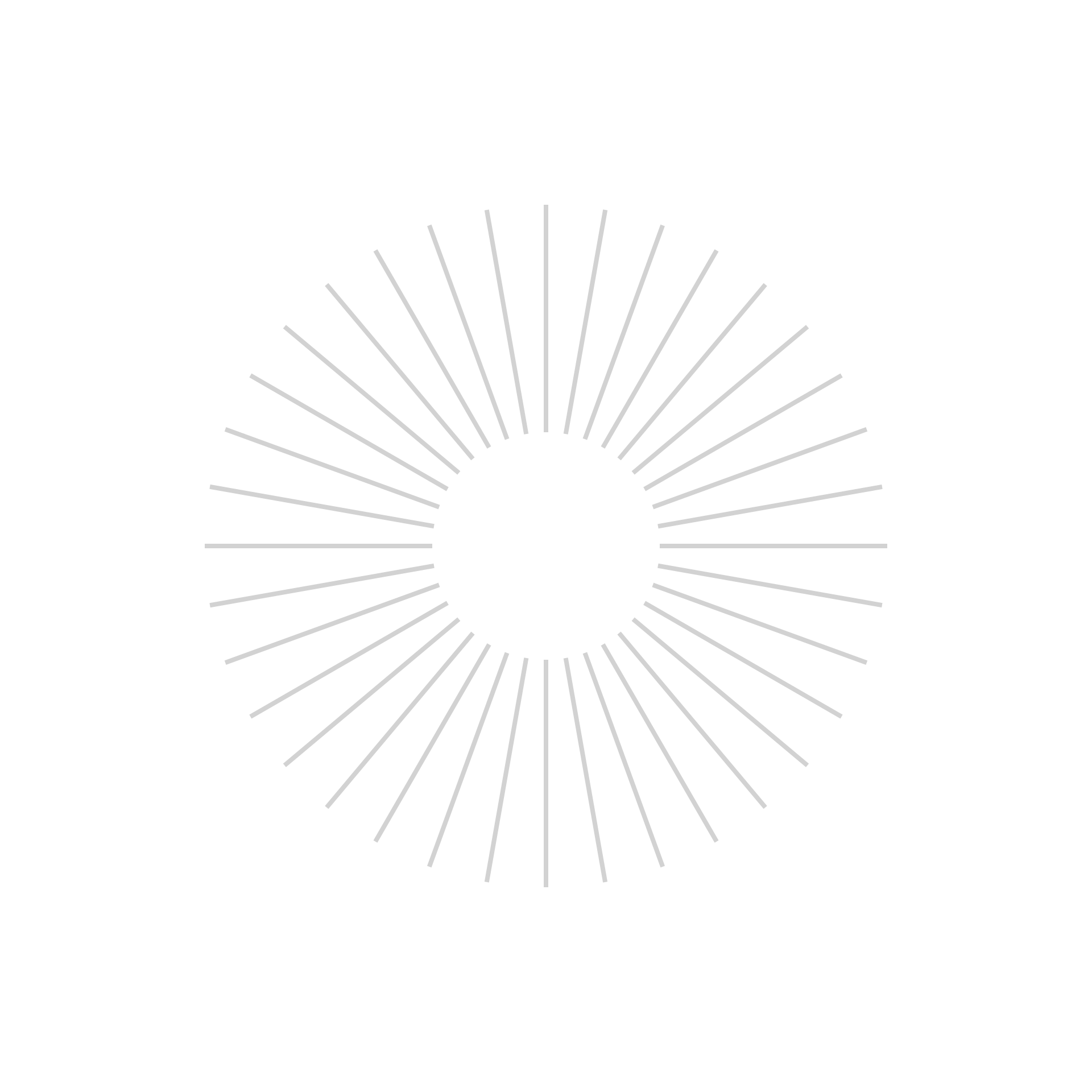 9
CONTACT INFORMATION AND CALL TO ACTION
4
VENUE AND LAYOUT
5
BUDGET OVERVIEW
1. EVENT OVERVIEW
Write a brief introduction to the Tech Expo, highlighting its role as a premier event for showcasing technological advancements and fostering industry networking.
Event’s Lifecycle
PROCESS STAGE 2Title
Description.
PROCESS STAGE 1Title
Description.
PROCESS STAGE 3Title
Description.
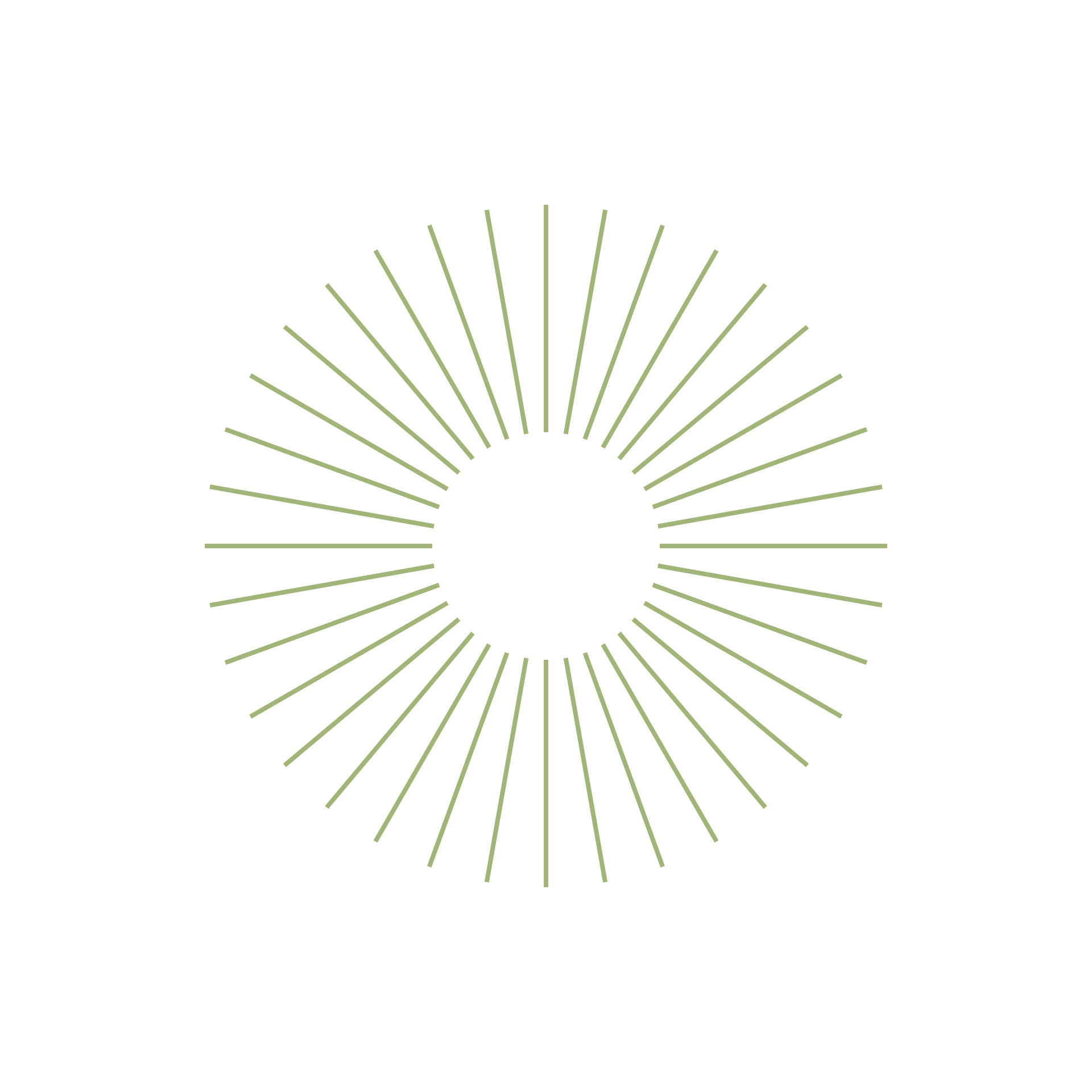 PROCESS STAGE 5Title
Description.
PROCESS STAGE 4Title
Description.
PROCESS STAGE 6Title
Description.
Build a flowchart that aligns with the hierarchy of your event structure or cycle, illustrating the event’s lifecycle.
2. OBJECTIVES AND GOALS
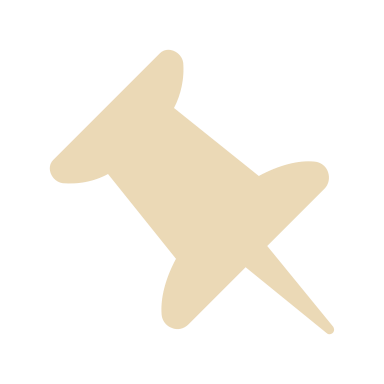 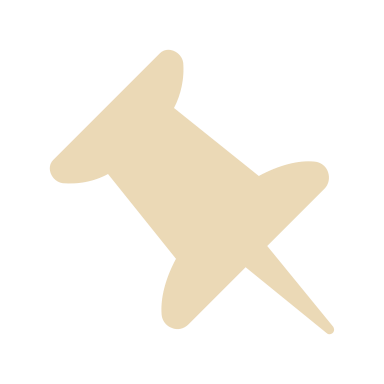 GOAL 3: Description
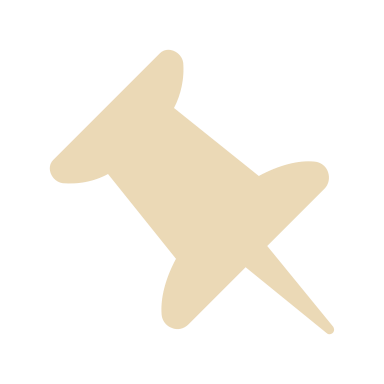 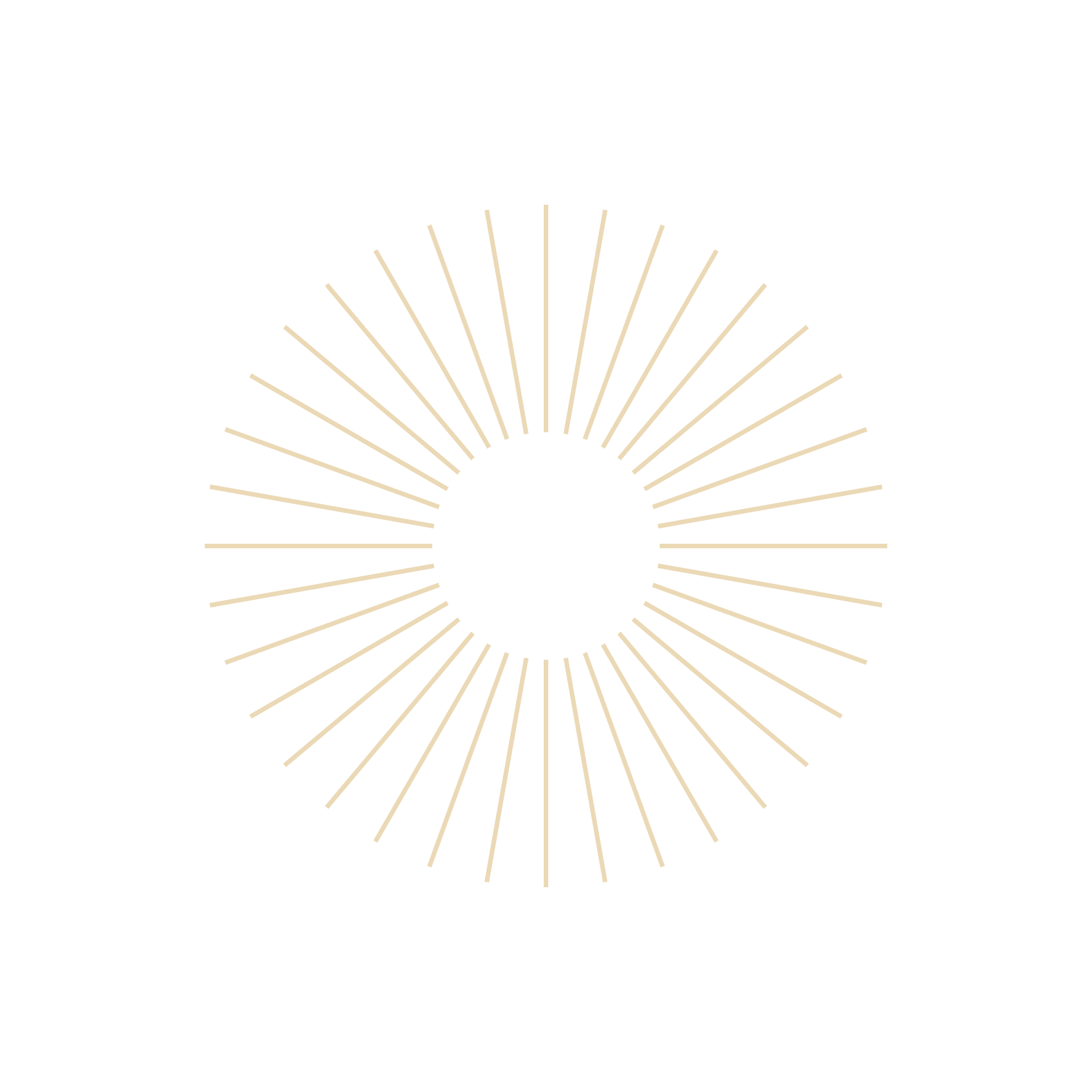 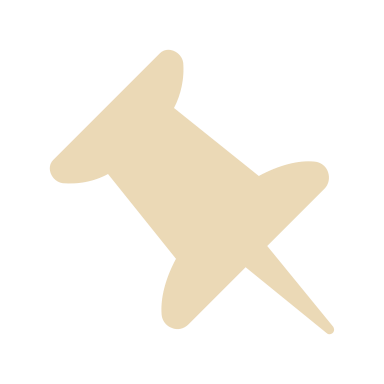 3. AGENDA / ITINERARY
TODAY
9 AM–12 PM
12 PM–4 PM
9 AM–4 PM
2 PM–4 PM
Task Owner 7
Task Owner 5
Industry Professionals
Tech Leadership
Task Owner 8
Task Owner 6
Tech Companies C and D
Tech Companies A and B
4. VENUE AND LAYOUT
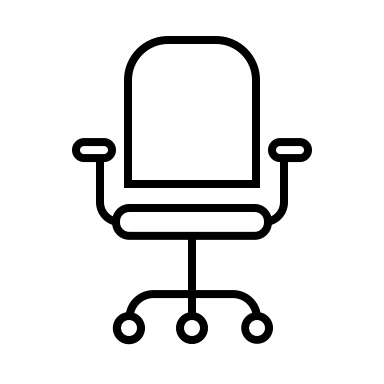 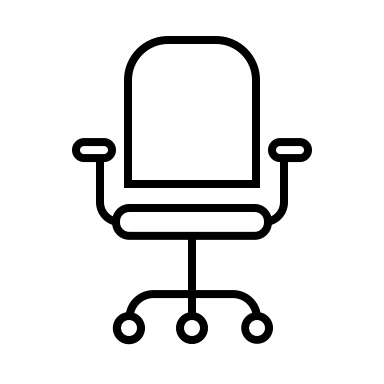 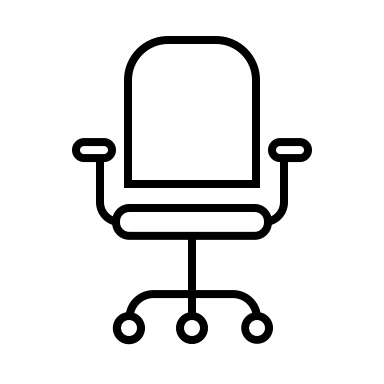 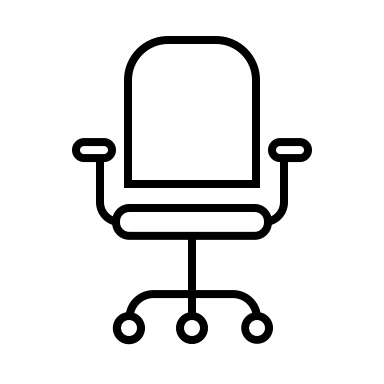 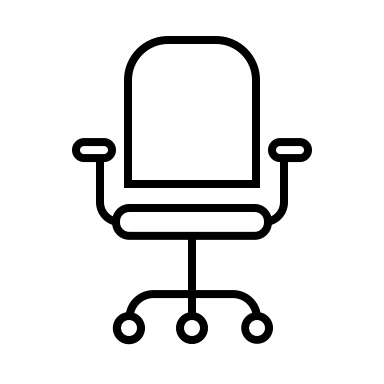 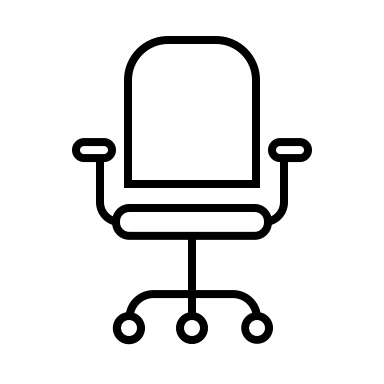 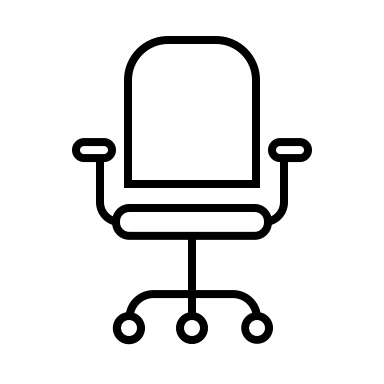 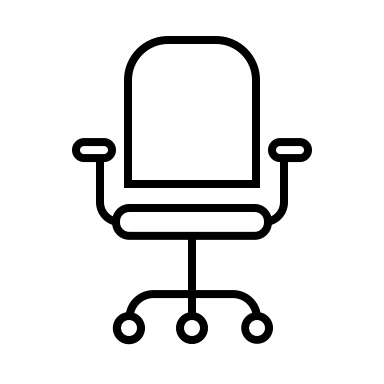 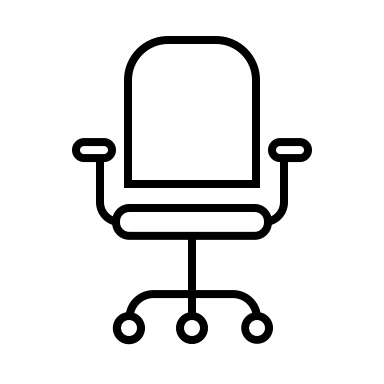 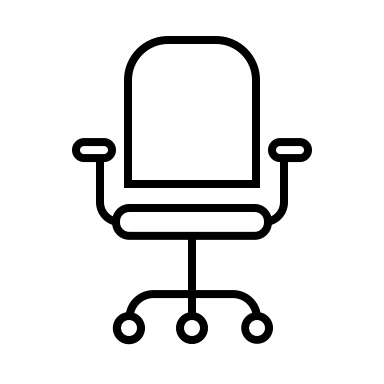 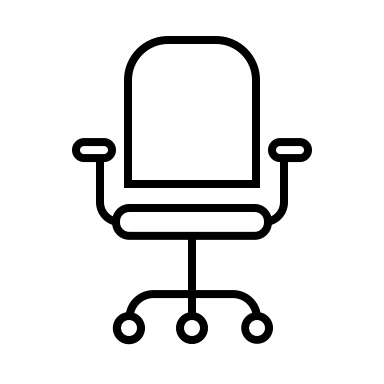 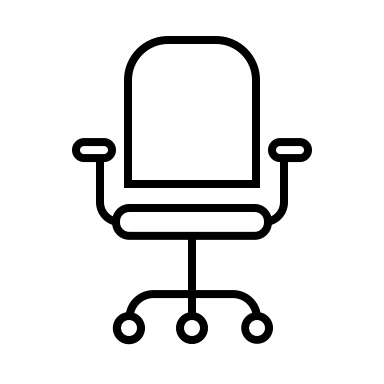 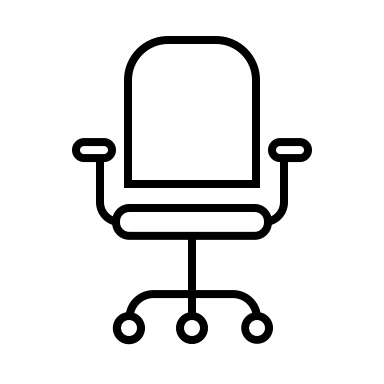 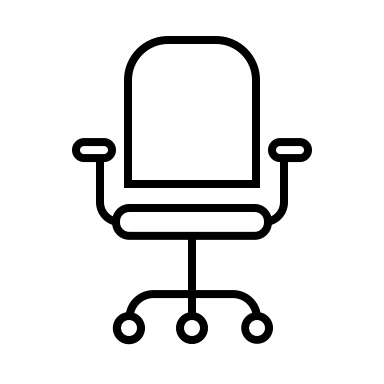 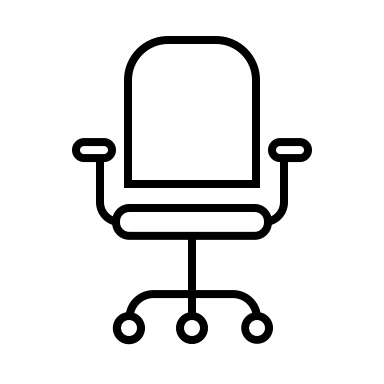 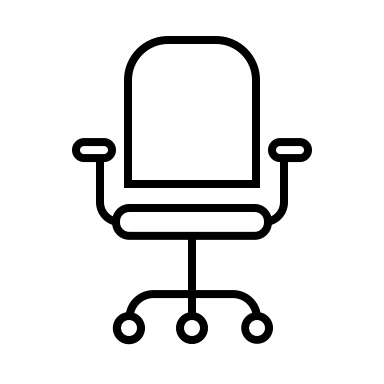 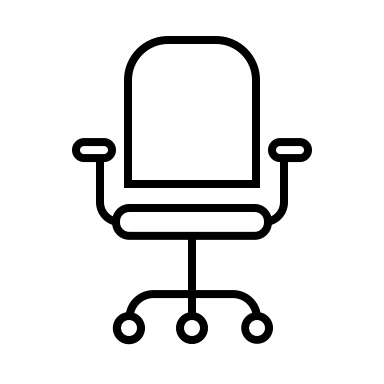 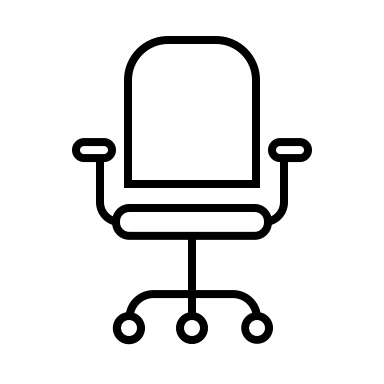 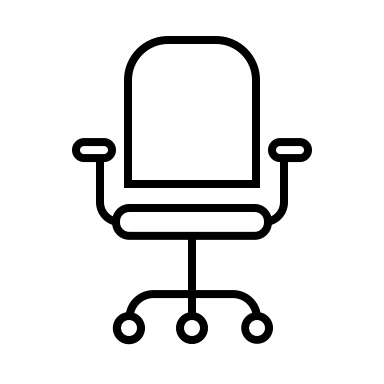 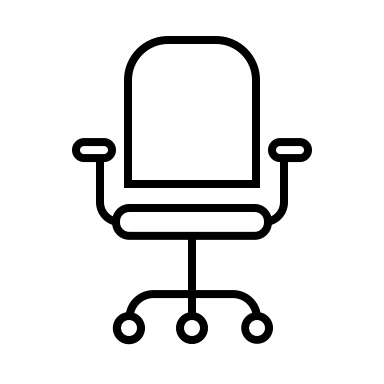 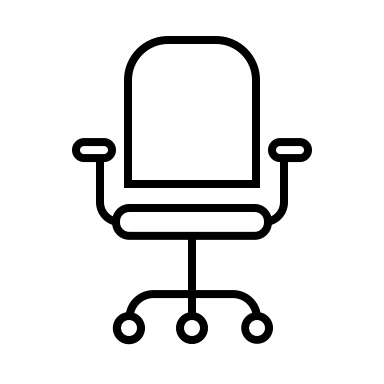 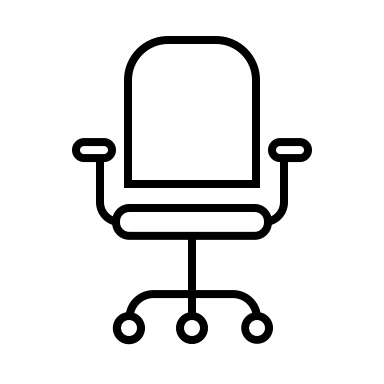 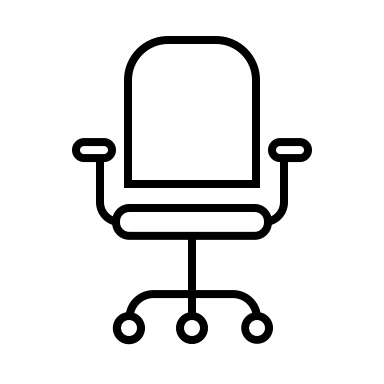 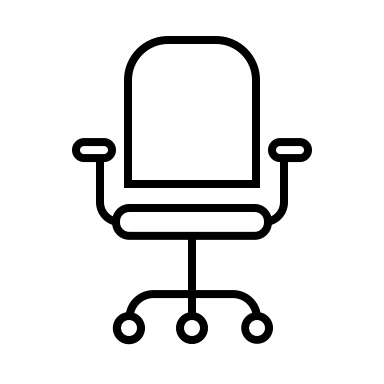 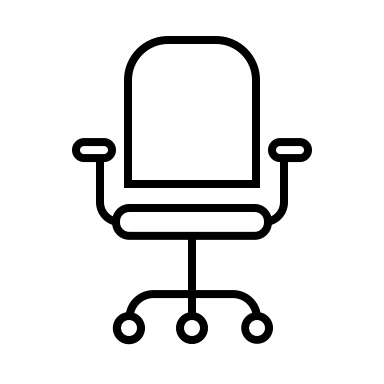 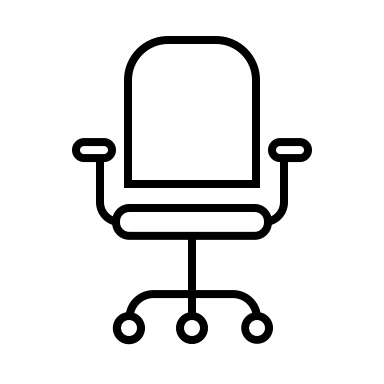 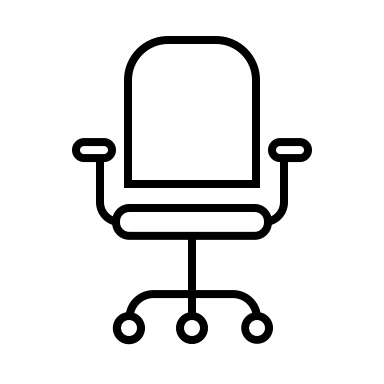 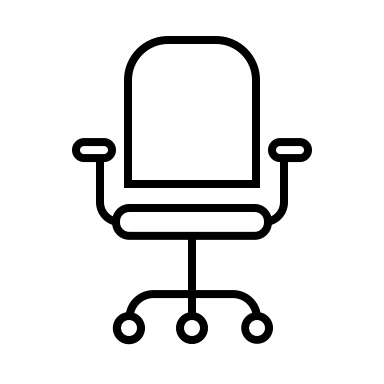 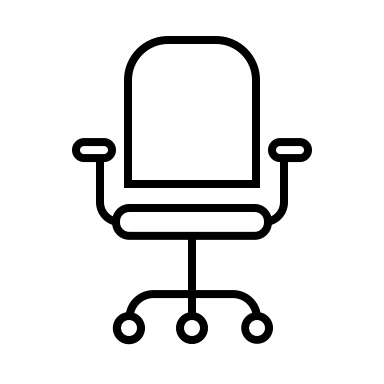 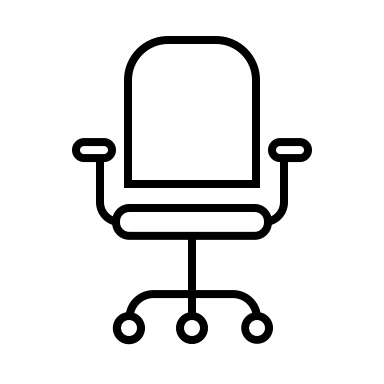 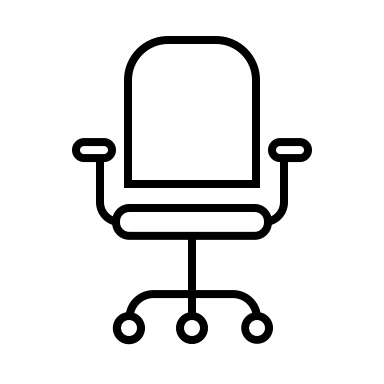 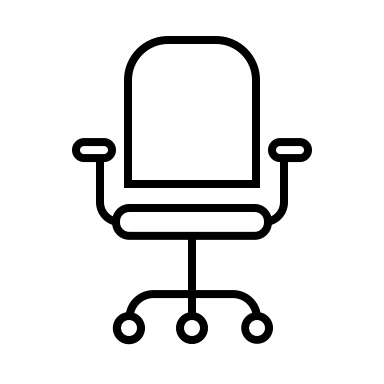 Provide details regarding the Silicon Valley Convention Center, complete with tech demo areas and networking lounges.
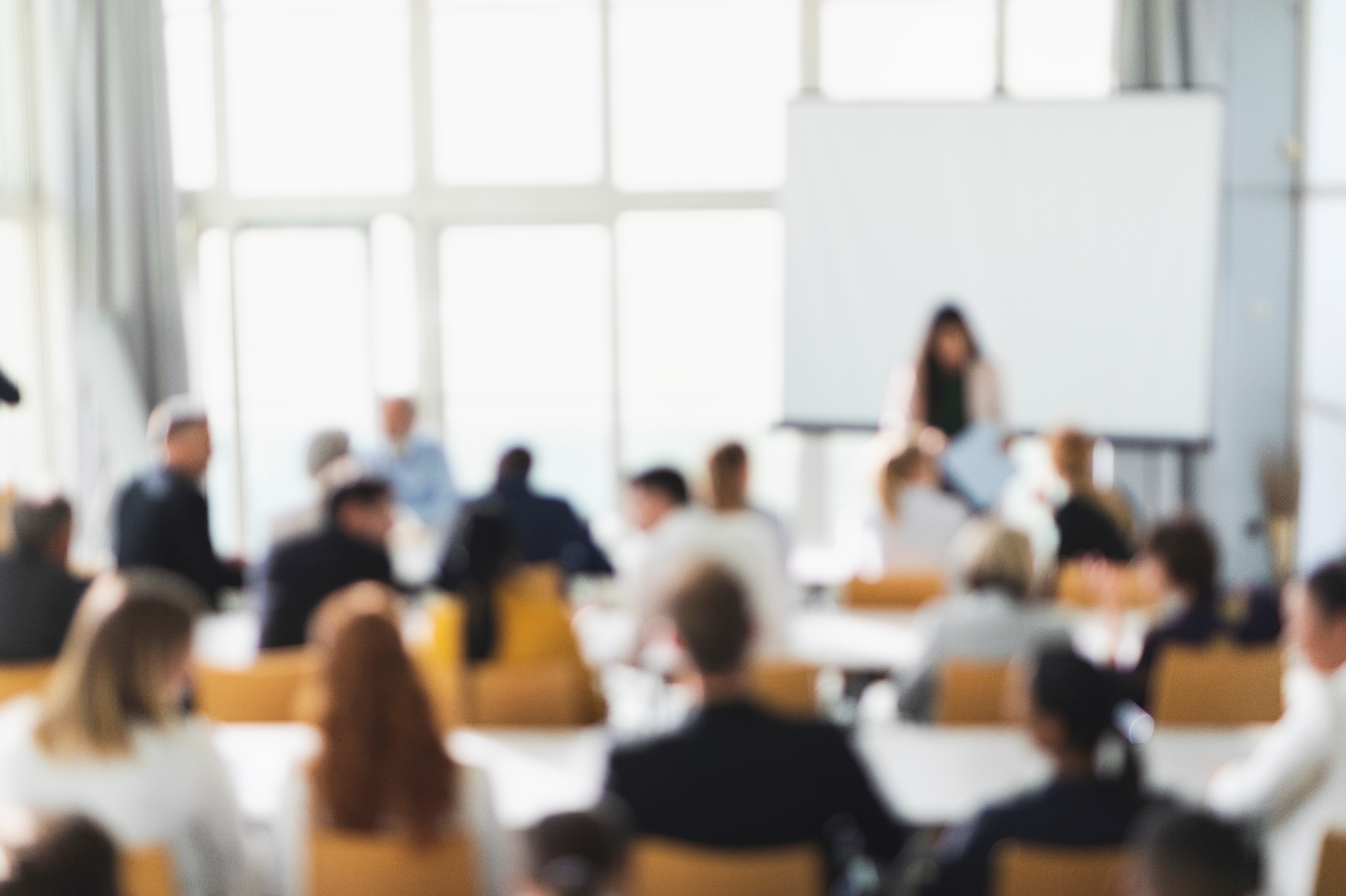 Replace with images, layouts, and photos related to your event venue and layout.
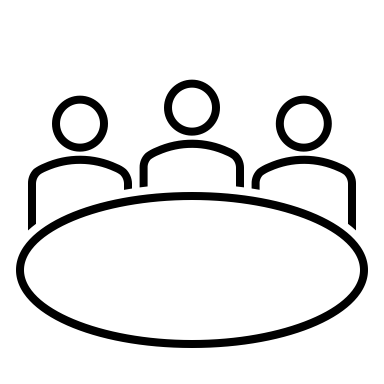 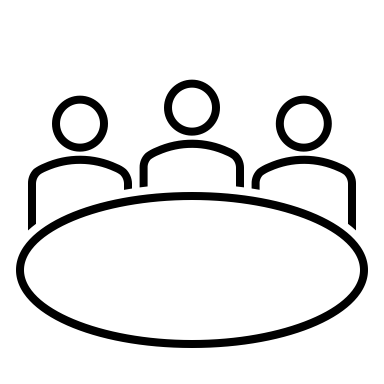 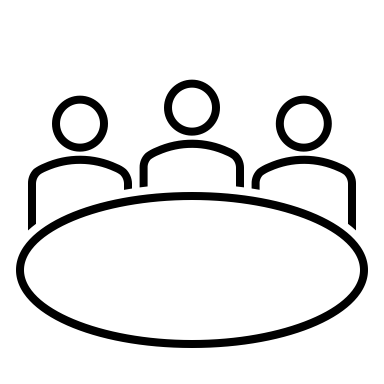 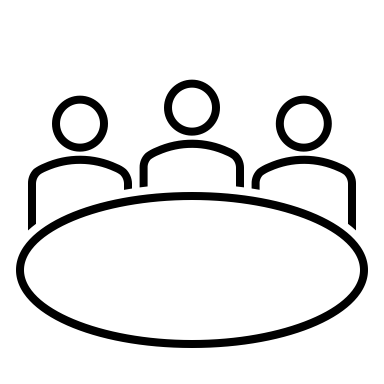 5. BUDGET OVERVIEW
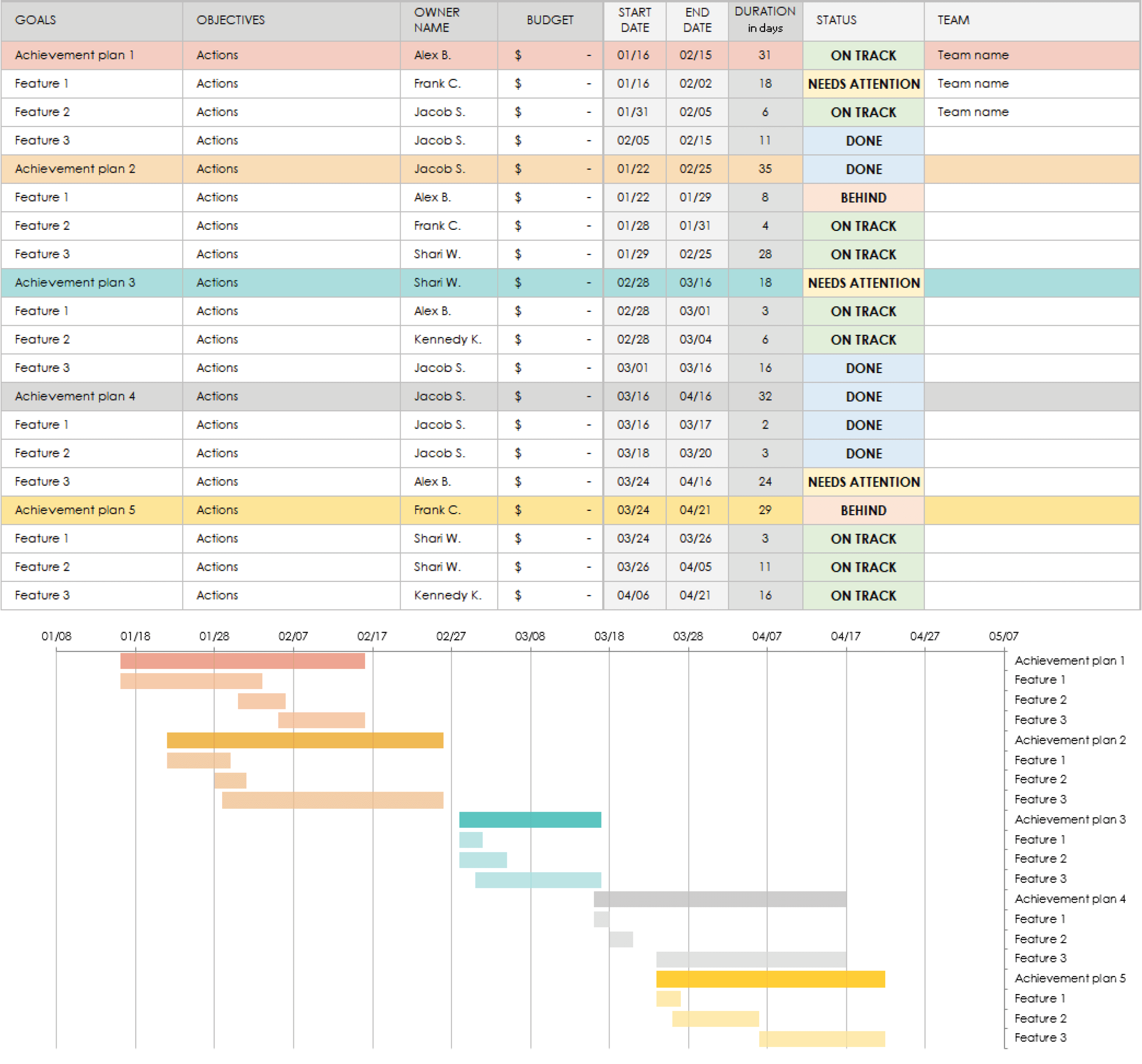 Build your event budget spreadsheet in Excel, with tables, charts, etc. Then, embed the file here and/or include a static image of the Excel spreadsheet.
6. MARKETING AND PROMOTION PLAN
Describe your multi-platform marketing campaign, including digital media, influencer partnerships, and live event teasers.
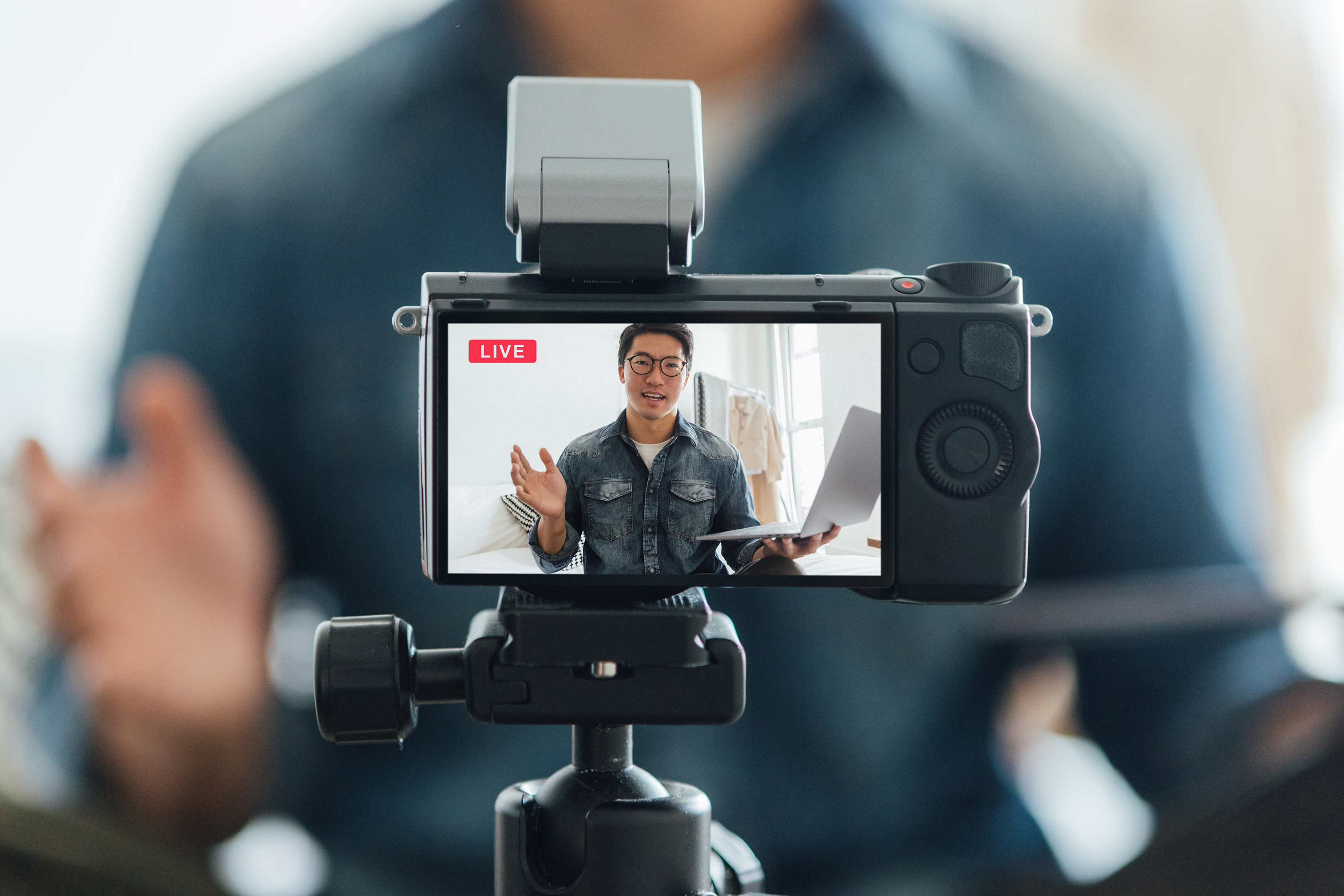 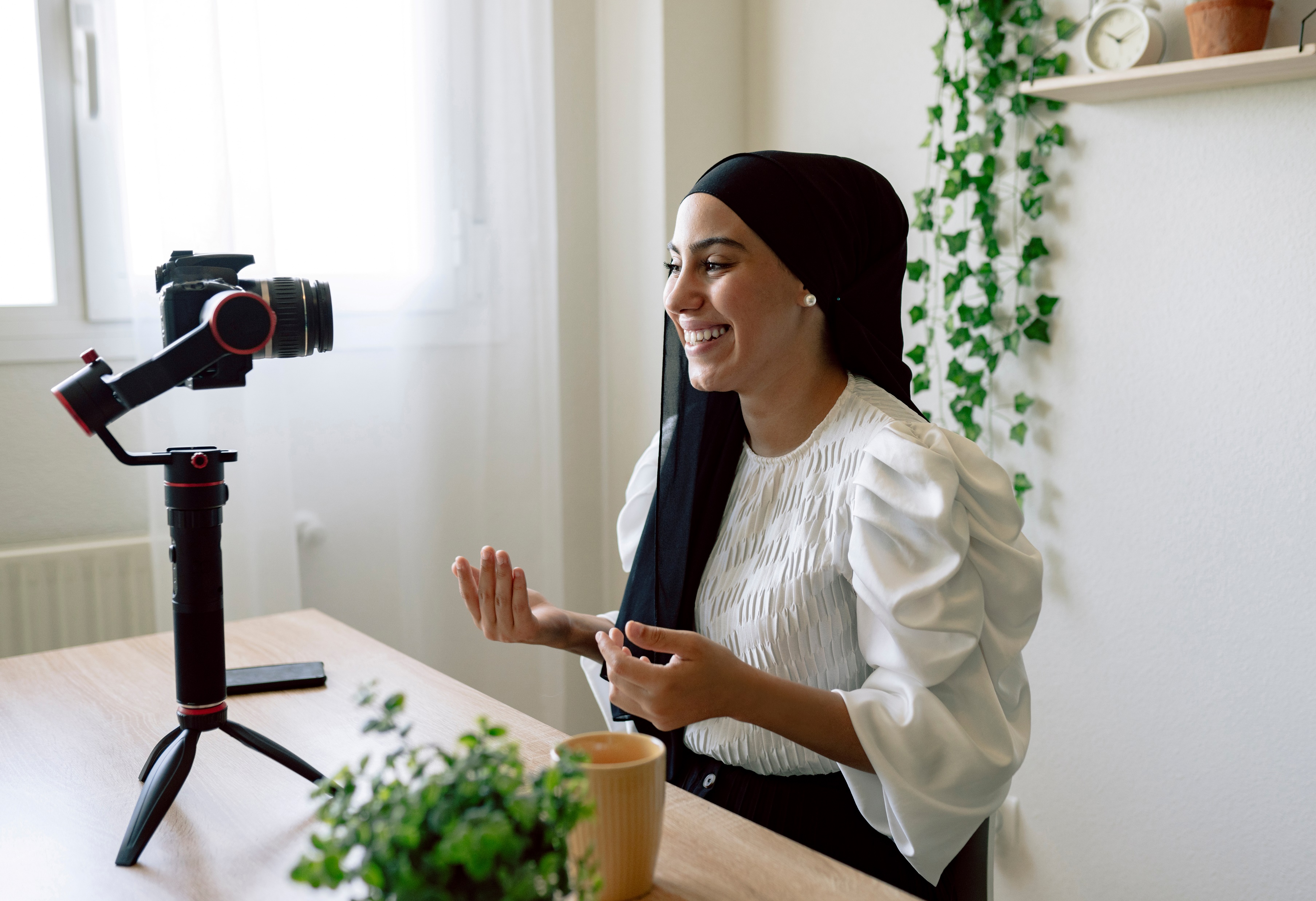 Replace with images or videos of promotional materials directly related to your marketing plan.
7. SPONSORSHIP OPPORTUNITIES
Outline various sponsorship packages, including benefits for each level.
8. TESTIMONIALS AND PAST SUCCESS
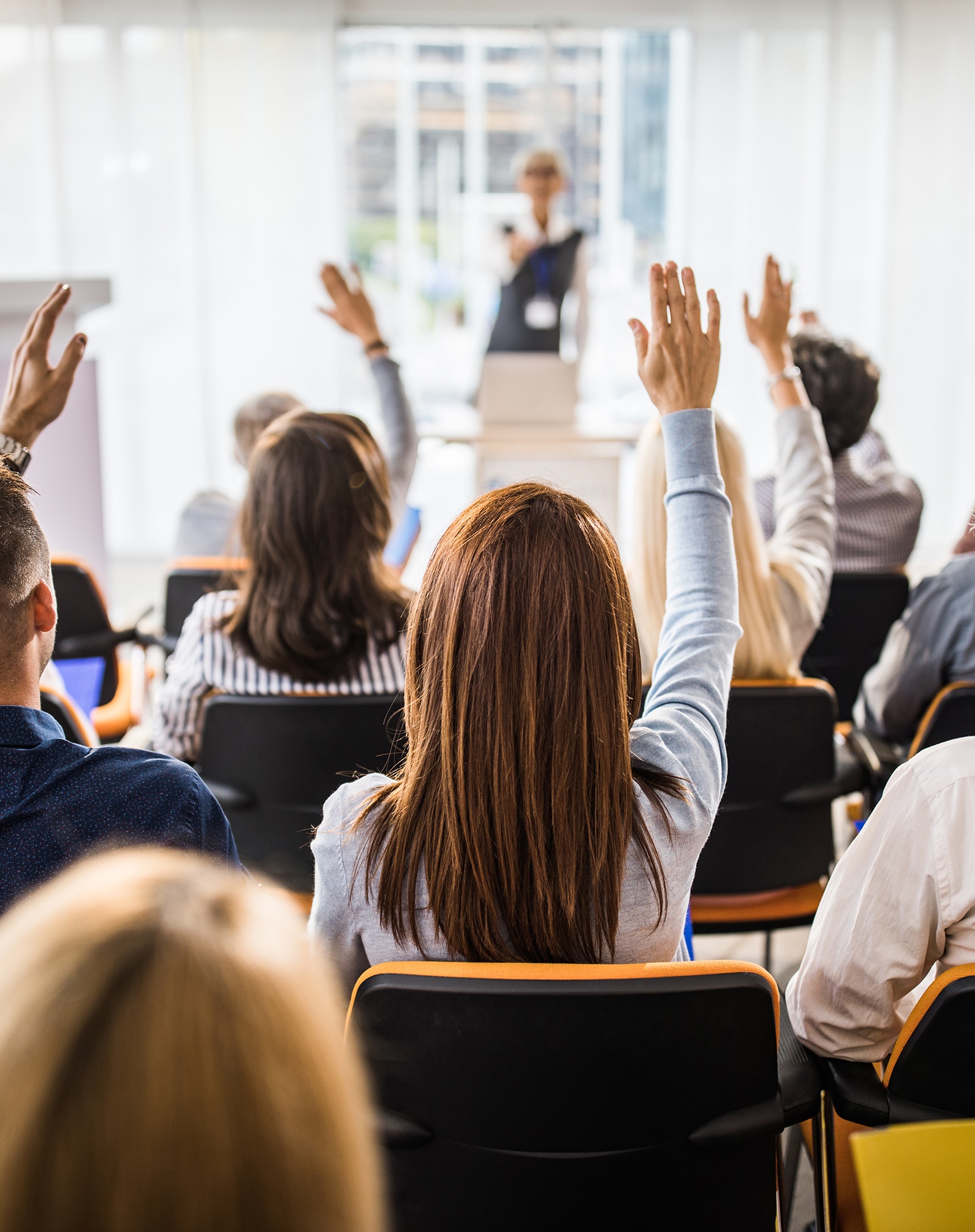 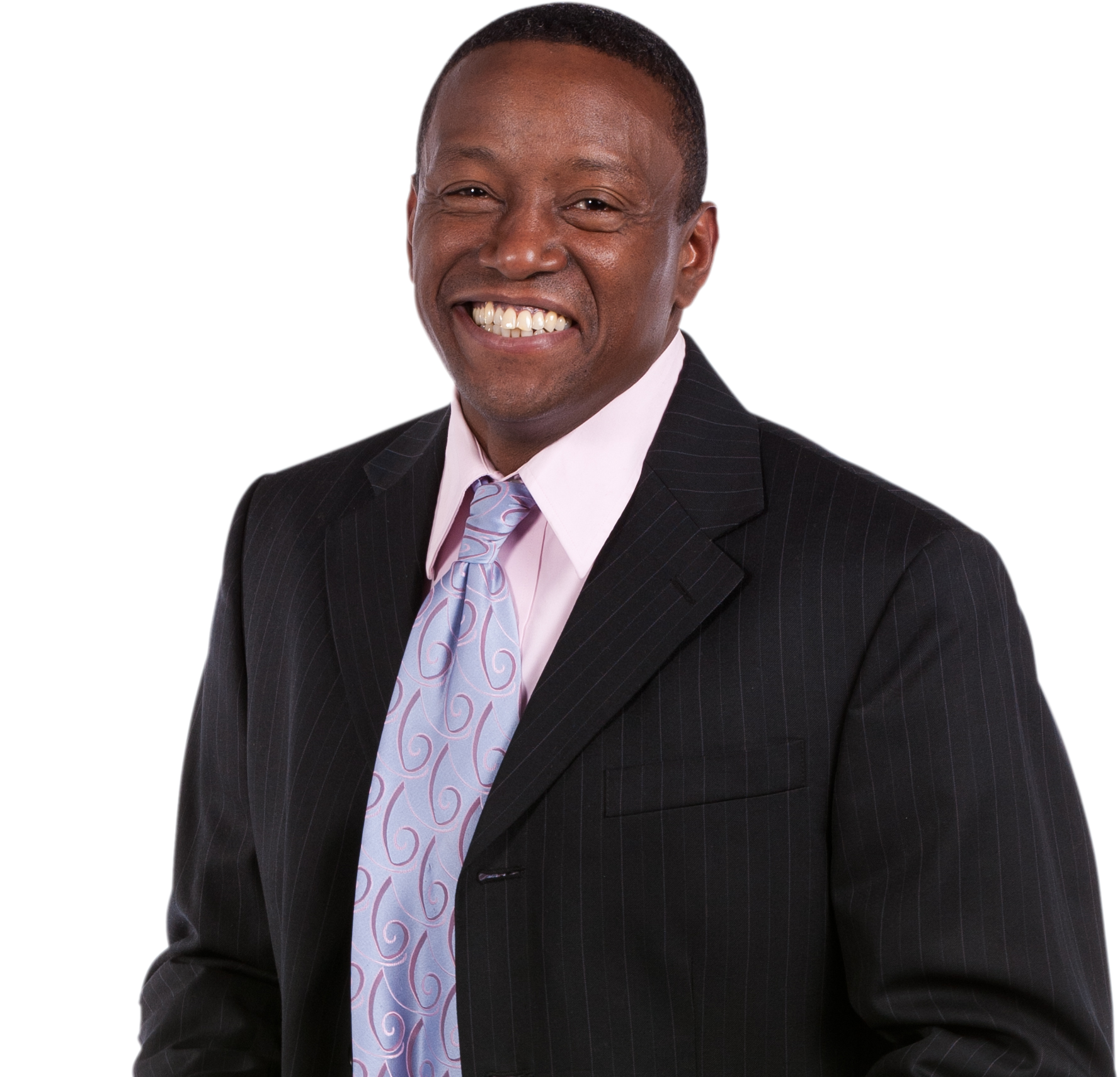 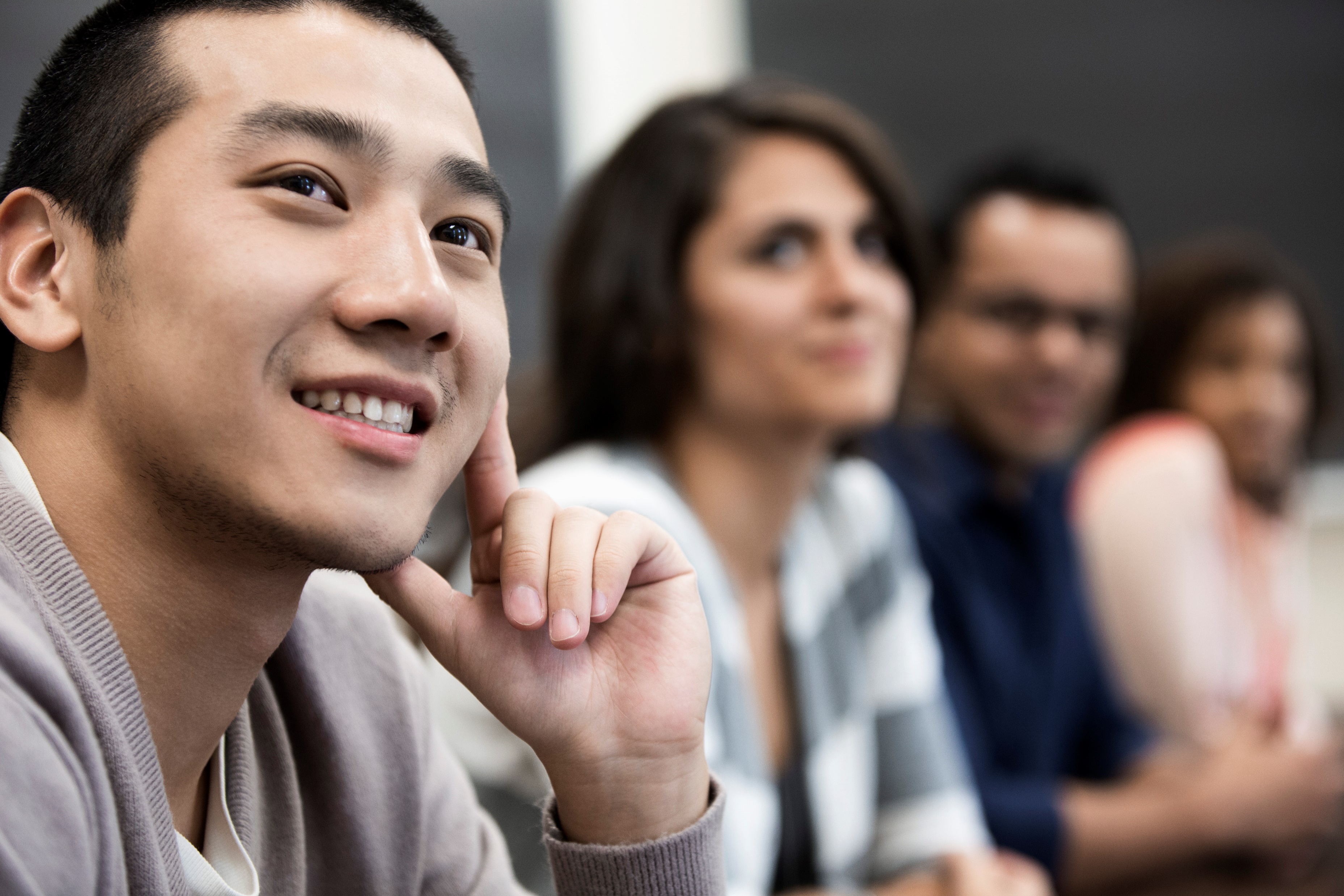 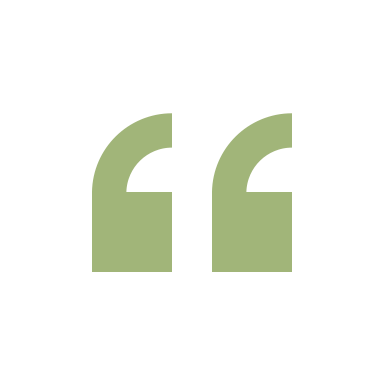 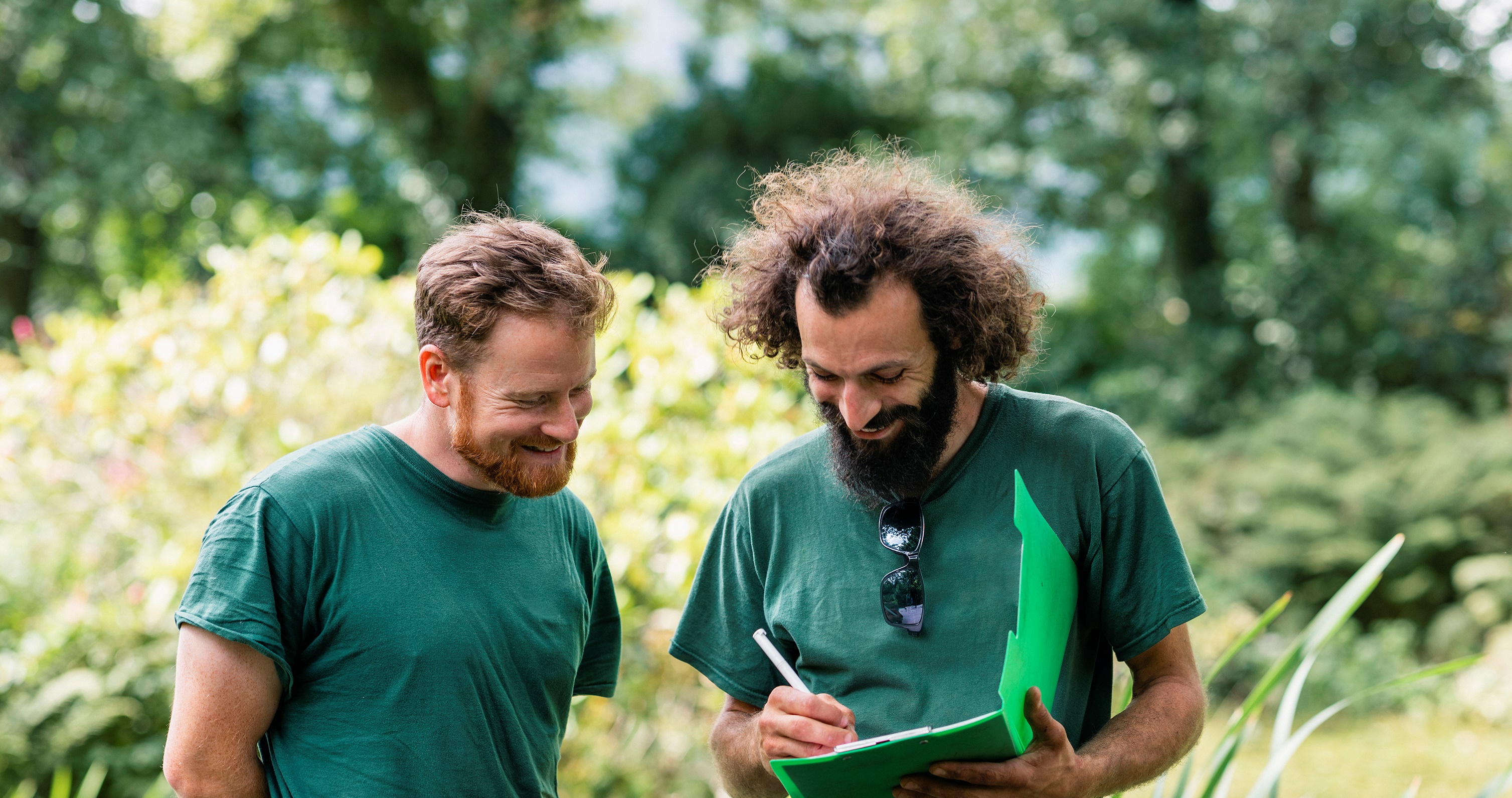 Sponsoring Tech Expo 20XX was rewarding and benefitted our growing partnerships.
- Bernie Williams, Package C Sponsor Tech Expo 20XX
Replace with testimonials and/or images from past events and quotes from past sponsors or attendees.
9. CONTACT INFORMATION AND CALL TO ACTION
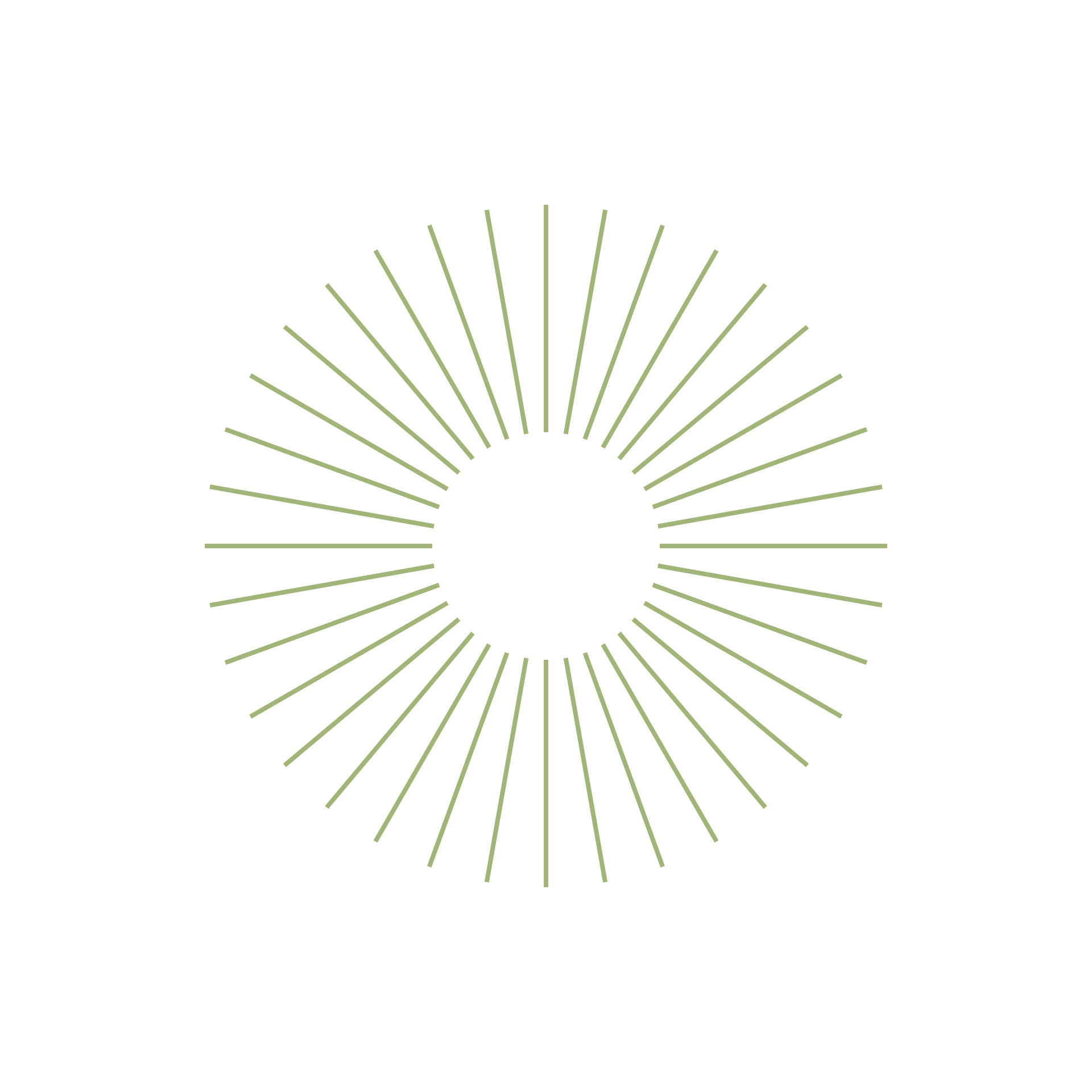 Detail how to proceed with sponsoring or participating in this event…
ANNUAL TECH EXPO 20XX
Event Date: MM/DD/YY
Website
Tech Expo Social Media Information
Person of Contact: Joe Girardi, Tech Expo VP
Phone
Email
Address
Insert QR code
YOUR LOGO HERE